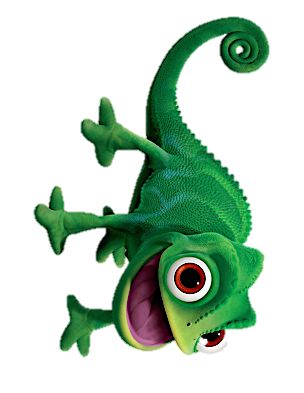 Сложное предложение
Знаки препинания в сложном предложении. Синтаксический разбор сложного предложения.
2 урока
Учебная программа Жикулиной К.П.
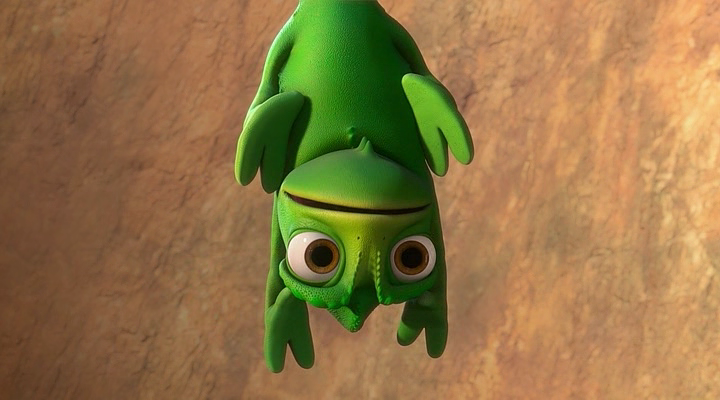 Урок первый
Сложное предложение. Знаки препинания в сложном предложении.
Привет! Меня зовут Паскаль. Я – хамелеон. Люблю русский язык и буду помогать тебе изучать его вместе со мной. Давай дружить.
Ты помнишь что такое сложное предложение?
Сложное предложение – это предложение, которое имеет две или более грамматические основы.
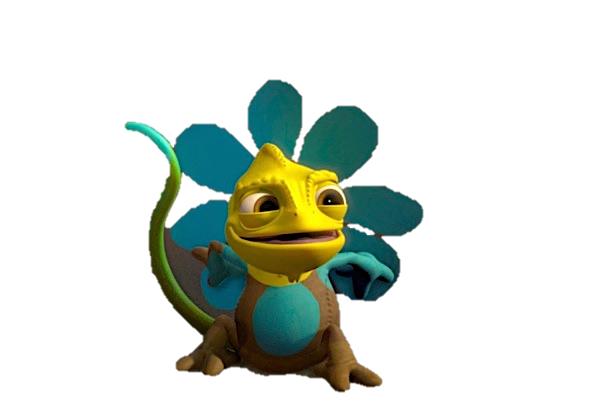 Что такое грамматическая основа?
П
О
В
Т
О
Р
Е
Н
И
Е
Грамматическая основа предложения – это основная часть предложения, которая состоит из его главных членов: подлежащего и сказуемого, или одного из них.
Найди среди примеров сложные предложения.
1) Сегодня я читал книгу целый день.
(Простое предл.)
2) Сегодня утром зашумели машины, взрослые пошли на работу, дети пошли учиться.
(Сложное предл.)
3) Моя подруга вошла в комнату, когда я делал домашнее задание.
(Сложное предл.)
4) Я всегда помогаю другим, если они просят меня об этом.
(Сложное предл.)
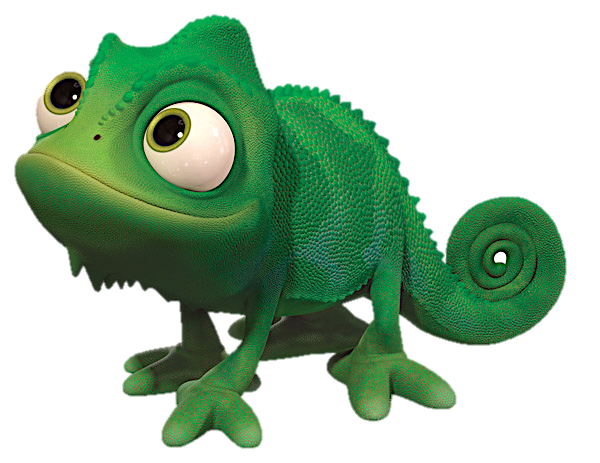 Какой ты молодец! А ты можешь придумать два своих сложных предложения? Давай попробуем.
Правило
Ух ты! Что-то новое? Давай прочитаем правило, а потом потренируемся?
В сложном предложении две и более грамматические основы. В составе сложного предложения могут находиться два простых, которые соединены с помощью союзов.

Например: Улетают журавли, и осенние облака заволакивают небо. 


Союзы в сложных предложениях делятся на две группы

Сочинительные      Подчинительные
         и, а, но              если, что, чтобы,
                                    когда, потому что
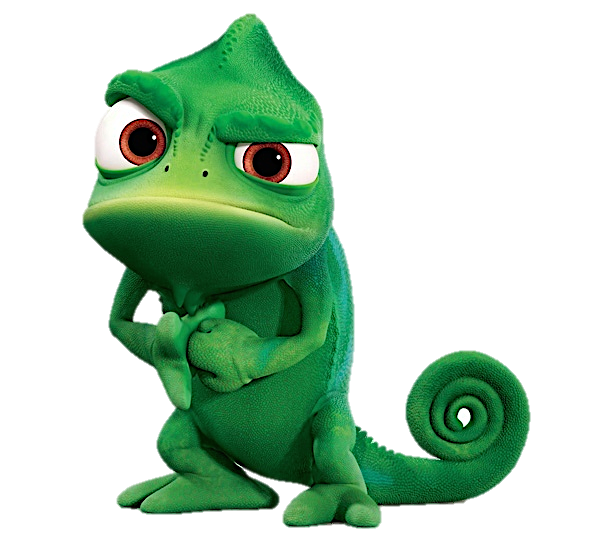 Сочинительные союзы
Союз и
В сложном предложении перед союзом и всегда ставится запятая.

Например:  Жара меня утомила, и я заснул мертвым сном. 

Выделите грамматические основы в примере.
Придумайте свой пример с союзом и.
Союз но
Перед союзом но всегда ставится запятая. 

Например: Я долго звонил своему другу, но никто мне не ответил. 

Выделите грамматические основы в примере.
Придумайте свой пример с союзом но.
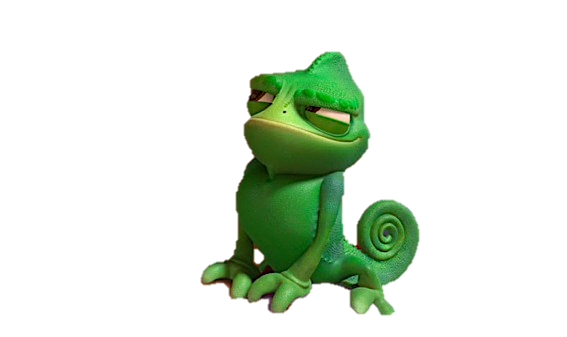 Союз а
Перед союзом а всегда ставится запятая.

Например: Ветер сильно дул, а трава колыхалась. 

Выделите грамматические основы в примере.
Придумайте свой пример с союзом а.
Подчинительные союзы

Союз если
Перед союзом если всегда ставится запятая.

Например: Я пойду гулять, если погода будет хорошая. 

Выделите грамматические основы в примере.
Придумайте свой пример с союзом если.

Союз когда
Перед союзом когда всегда ставится запятая.

Например: Мне захотелось спать, когда я смотрел скучный фильм.

Выделите грамматические основы в примере.
Придумайте свой пример с союзом когда.
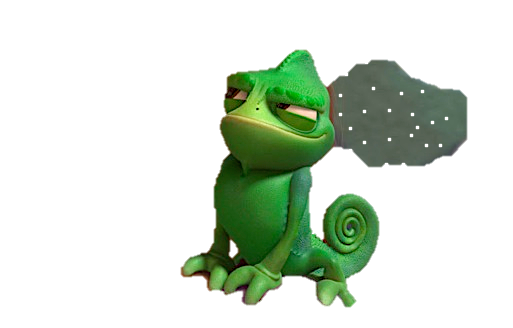 Союз что
Перед союзом что всегда ставится запятая.

Например: Мы знаем, что зимой всегда идёт снег. 

Выделите грамматические основы в примере.
Придумайте свой пример с союзом что.

Союз чтобы
Перед союзом чтобы всегда ставится запятая. 

Например: Я позвонил маме из кино, чтобы она не волновалась. 

Выделите грамматические основы в примере.
Придумайте свой пример с союзом чтобы.
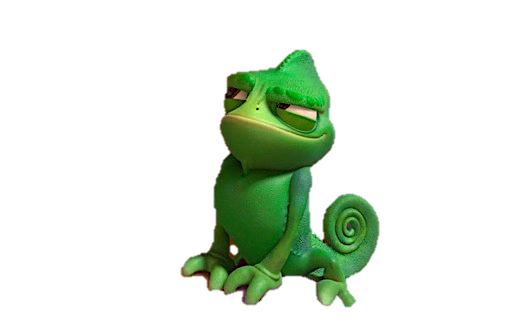 Союз потому что
Перед союзом потому что (перед словом потому) всегда ставится запятая.

Например: Моя подруга не пьёт кофе, потому что она его не любит. 

Выделите грамматические основы в примере.
Придумайте свой пример с союзом потому что.
Домашнее задание
Написать 8 сложных предложений с разными союзами, которые мы сегодня изучали. Подписать напротив каждого предложения название союза: сочинительный или подчинительный. Выделить в предложениях грамматическую основу. 

Пример: 
Я люблю русский язык, потому что он помогает мне быть грамотным. (подчинительный союз)
Как много нового мы узнали, правда? Теперь нужно это всё выучить и запомнить, а поможет нам в этом – домашнее задание.
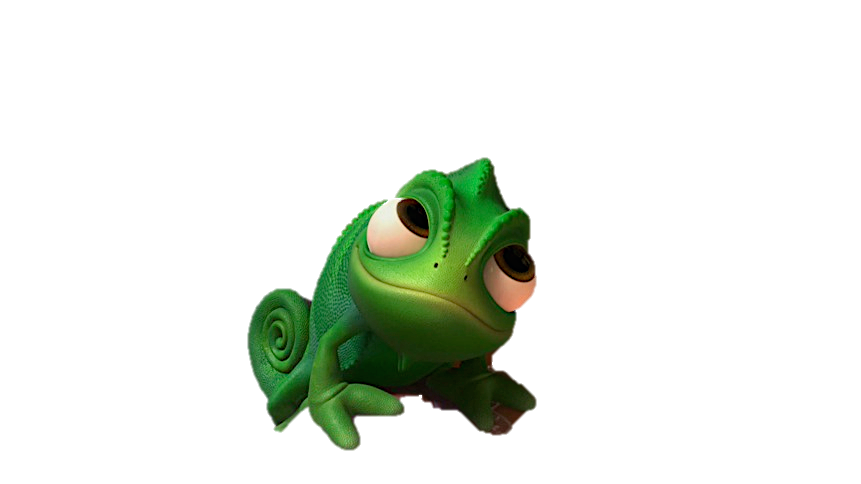